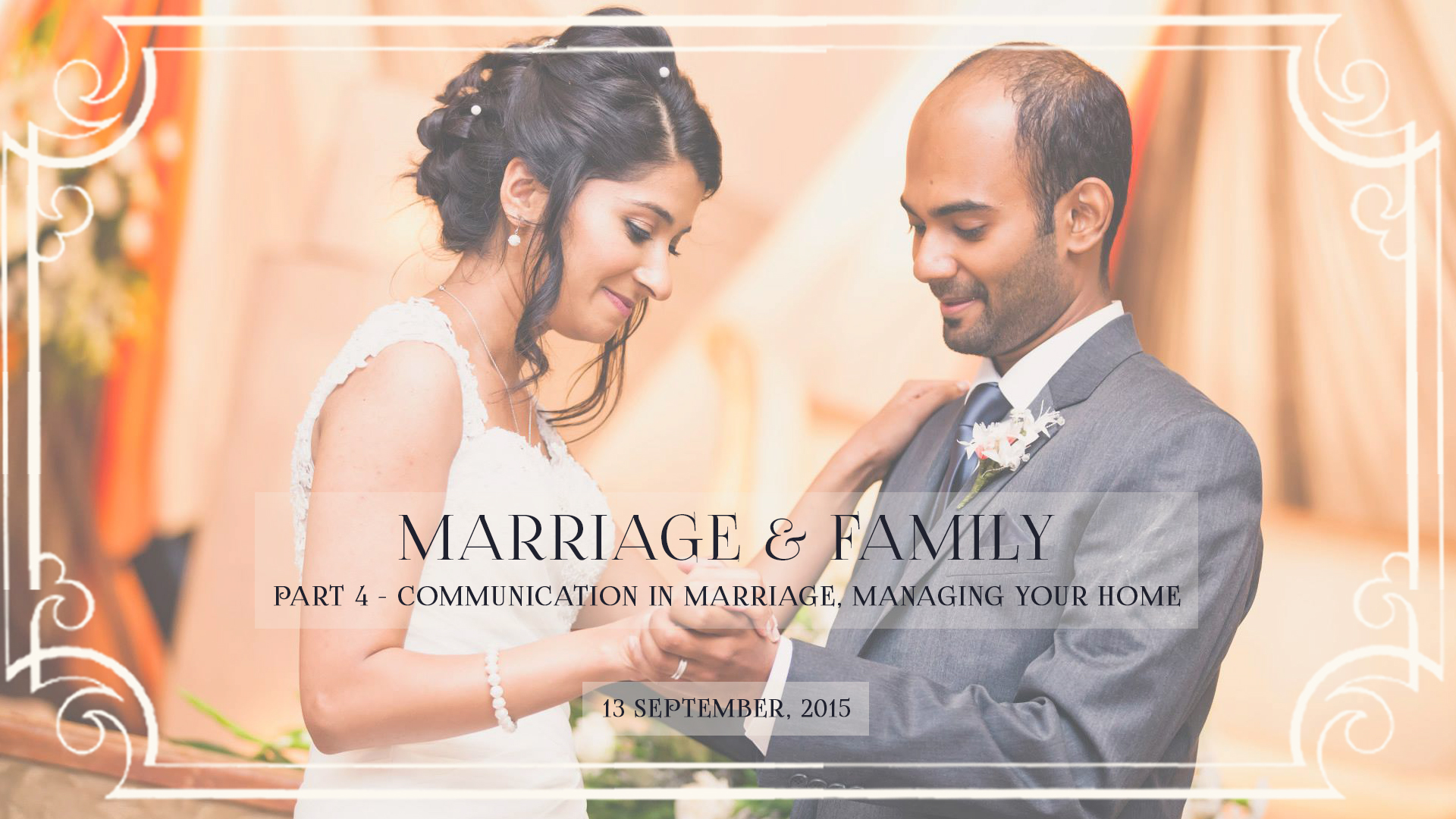 What we have covered so far in this series:

Part 1:
Understanding Marriage
Preparing for Marriage

Part 2:
Making the Choice
Understanding Roles: Husband and Wife
What we have covered so far in this series:

Part 3:
Attitudes, Temperament and Behavior
Today:

Part 4:
Communication in Marriage
Managing your Home
Communication in Marriage
Communication skills required for marriage can be quite different from general social or professional communication.
Communication in Marriage
Different Levels of Communication:
Casual
Professional
Friendship
Intimate
Communication in Marriage
For healthy, meaningful communication to occur we need :

Time, Trust, Transparency
Communication in Marriage
For healthy, meaningful communication to occur we need :

TIME, Trust, Transparency
Communication in Marriage
For healthy, meaningful communication to occur we need :

Time, TRUST, Transparency
Communication in Marriage
For healthy, meaningful communication to occur we need :

Time, Trust, TRANSPARENCY
Communication in Marriage
On a scale of 1 to 5 (1=never, 2=sometimes, 3=often, 4=most often, 5=Always true) rate what you feel about communication between you and your spouse at present:
I feel we have adequate time for meaningful conversations during the week
Communication in Marriage
On a scale of 1 to 5 (1=never, 2=sometimes, 3=often, 4=most often, 5=Always true) rate what you feel about communication between you and your spouse at present:
I feel we have adequate time for meaningful conversations over the weekend
Communication in Marriage
On a scale of 1 to 5 (1=never, 2=sometimes, 3=often, 4=most often, 5=Always true) rate what you feel about communication between you and your spouse at present:
I feel free to express myself
Communication in Marriage
On a scale of 1 to 5 (1=never, 2=sometimes, 3=often, 4=most often, 5=Always true) rate what you feel about communication between you and your spouse at present:
I feel my spouse pays attention when I am speaking
Communication in Marriage
On a scale of 1 to 5 (1=never, 2=sometimes, 3=often, 4=most often, 5=Always true) rate what you feel about communication between you and your spouse at present:
I feel I am being understood
Communication in Marriage
On a scale of 1 to 5 (1=never, 2=sometimes, 3=often, 4=most often, 5=Always true) rate what you feel about communication between you and your spouse at present:
I am not afraid that my speaking will lead into an argument
Communication in Marriage
On a scale of 1 to 5 (1=never, 2=sometimes, 3=often, 4=most often, 5=Always true) rate what you feel about communication between you and your spouse at present:
I feel that we understand each others' perspectives and frame of reference when we communicate
Communication in Marriage
On a scale of 1 to 5 (1=never, 2=sometimes, 3=often, 4=most often, 5=Always true) rate what you feel about communication between you and your spouse at present:
I can talk at the level of friendship and intimacy
Communication in Marriage
On a scale of 1 to 5 (1=never, 2=sometimes, 3=often, 4=most often, 5=Always true) rate what you feel about communication between you and your spouse at present:
I feel safe and secure in sharing secrets, weaknesses and challenges
Communication in Marriage
On a scale of 1 to 5 (1=never, 2=sometimes, 3=often, 4=most often, 5=Always true) rate what you feel about communication between you and your spouse at present:
I feel my spouse trusts what I say
Communication in Marriage
Communication - An Important Building Block for A Strong Marriage
Communication in Marriage
Meaningful and healthy communication helps your marriage in several ways:

(A) KNOW AND UNDERSTAND EACH OTHER
(B) WORK AS A TEAM
(C) SUPPORT EACH OTHER
(D) RESOLVE ISSUES
Communication in Marriage
Meaningful and healthy communication helps your marriage in several ways:

(E) GROW SPIRITUALLY TOGETHER
(F) GUARD YOUR MARRIAGE
(G) NURTURE CHILDREN
(H) CHERISH MEMORIES
Communication in Marriage
Meaningful Communication = 

Attentive Listening + Genuinely Expressing
Communication in Marriage
Attentive Listening

James 1:19 (GNB) 
Remember this, my dear friends! Everyone must be quick to listen, but slow to speak and slow to become angry. 

Proverbs 18:13 (GNB) 
Listen before you answer. If you don't, you are being stupid and insulting.
Communication in Marriage
Attentive Listening

Be attentive
Be open
Be patient
Be clear of what was said
Be responsive
Be sensitive
Communication in Marriage
Genuinely Expressing

Ephesians 4:29-32 (GNB)
29 Do not use harmful words, but only helpful words, the kind that build up and provide what is needed, so that what you say will do good to those who hear you. 
30 And do not make God's Holy Spirit sad; for the Spirit is God's mark of ownership on you, a guarantee that the Day will come when God will set you free.
Communication in Marriage
Genuinely Expressing

Ephesians 4:29-32 (GNB)
31 Get rid of all bitterness, passion, and anger. No more shouting or insults, no more hateful feelings of any sort. 
32 Instead, be kind and tender-hearted to one another, and forgive one another, as God has forgiven you through Christ.
Communication in Marriage
Genuinely Expressing

Ephesians 5:4 (GNB)
Nor is it fitting for you to use language which is obscene, profane, or vulgar. Rather you should give thanks to God.
Communication in Marriage
Genuinely Expressing

Do not use harmful words
Use words that are helpful
Use words that build people up
Use words that provide what is needed
Use words that do good to those who hear
No shouts, insults or hate
Do not use language that is obscene, profane or vulgar
Communication in Marriage
Preventing Communication Breakdown

common reasons for breakdown in communication
 Fear that you will be judged or criticized
 Fear that what you say will be held against you
 Disinterest, inattentiveness, preoccupied
 Fear of being misunderstood
 Too busy, no time to talk
 Suppression of emotions, choosing to hide feelings.
Communication in Marriage
The Power of Your Words

Your words bring life or death, blessing or cursing

Your words can build faith or destroy it

Your words release your faith or release your doubt
Communication in Marriage
The Power of Your Words

Use Words Correctly

Speak Blessing Over Your Spouse, Your Children, Your Marriage, Your Home

The Spoken Word - Your Weapon Against The Enemy
Managing Your Home
Managing Your Home
Staying Independently

Daily And Weekly Schedules

Cooking, Cleaning, Laundry, Grocery Shopping, 
Paying Bills
Managing Your Home
Mobile Phone, Television and Social Media Etiquette

Family Recreation And Family Vacations

Budgeting And Financial Planning
Managing Your Home
Saving And Investing
Managing Your Home
Parents, In-Laws and Extended Family

Proverbs 18:19 (GNB)  
Help your relatives and they will protect you like a strong city wall, but if you quarrel with them, they will close their doors to you.
Managing Your Home
Parents, In-Laws and Extended Family

Ephesians 6:2-3 (GNB)
2 "Honor your father and mother" is the first commandment that has a promise attached to it, namely, 
3 "so you will live well and have a long life."
Managing Your Home
Caring for The Elderly, Widowed, Or Orphaned in Your Own Family

Proverbs 23:22 (MSG)  
Listen with respect to the father who raised you, and when your mother grows old, don't neglect her.
Managing Your Home
Caring for The Elderly, Widowed, Or Orphaned in Your Own Family

Isaiah 58:6-7 (GNB)
"The kind of fasting I want is this: ...Share your food with the hungry and open your homes to the homeless poor. Give clothes to those who have nothing to wear, and do not refuse to help your own relatives.